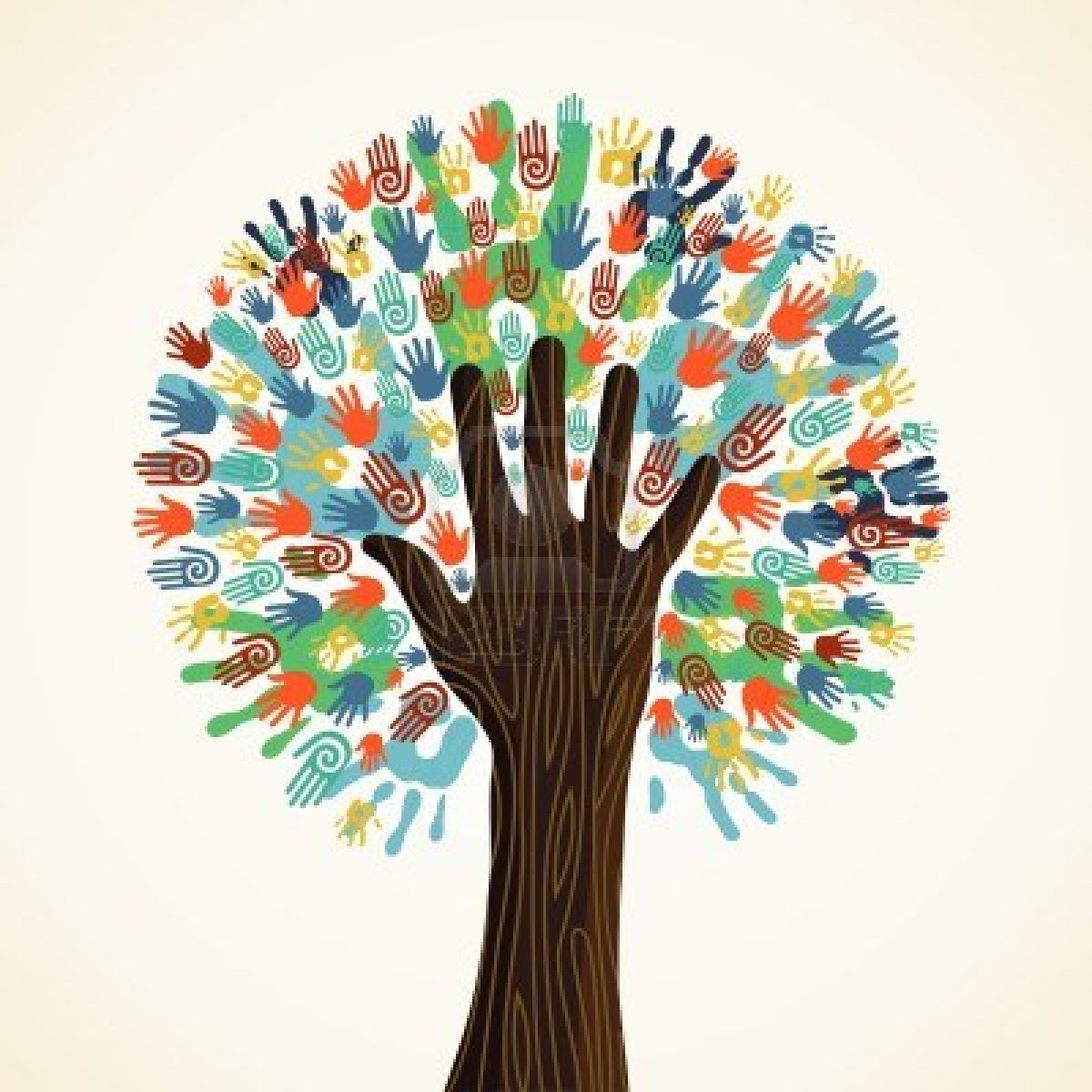 L11: Becoming White: The European Immigrant Experience (1880s-early 1900s)
The Struggle for Equality
Agenda
Objective: 
To understand the experiences of Irish, Italian, and Jewish immigrations in the United States
To continue to evaluate the link between citizenship and whiteness in the United States.

Schedule: 
Whole Class Discussion
Homework:
1.  Readings by Washington and  Du Bois due:

Yellow: In Class
Tan: Thurs 2/14
Purple: Thurs 2/14